20XX
医疗行业相关模板
BUSINESS POWERPOINT TEMPLATE
优品PPT
https://www.ypppt.com/
目录
01
输入您的标题
print the presentation and make it into a film a wider field
02
输入您的标题
CONTENTS
print the presentation and make it into a film a wider field
03
输入您的标题
print the presentation and make it into a film a wider field
04
输入您的标题
print the presentation and make it into a film a wider field
01
单击添加标题
请替换文字内容，修改文字内容，也可以直接复制你的内容到此。请替换文字内容，修改文字内容，也可以直接复制你的内容到此。
请在此处输入标题
ADD YOUR TITLE HERE
您的内容打在这里，或者通过复制您的文本后，在此框中选择粘贴，并选择只保留文字。在此录入上述图表的综合描述说明
您的内容打在这里，或者通过复制您的文本后，在此框中选择粘贴，并选择只保留文字。在此录入上述图表的综合描述说明
单击输入标题
Your contents.
输入您的标题
输入您的标题
输入您的标题
此处添加详细文本描述，建议与标题相关并符合整体语言风格，语言描述尽量简洁生动。
此处添加详细文本描述，建议与标题相关并符合整体语言风格，语言描述尽量简洁生动。
此处添加详细文本描述，建议与标题相关并符合整体语言风格，语言描述尽量简洁生动。
单击输入标题
双击在此添加你的文本信息内容
双击在此添加你的文本信息内容
双击在此添加你的文本信息内容
双击在此添加你的文本信息内容
添加标题
添加标题
添加标题
添加标题
单击输入标题
输入您的标题
输入您的标题
输入您的标题
输入您的标题
此处添加详细文本描述，建议与标题相关并符合整体语言风格，语言描述尽量简洁生动。
此处添加详细文本描述，建议与标题相关并符合整体语言风格，语言描述尽量简洁生动。
此处添加详细文本描述，建议与标题相关并符合整体语言风格，语言描述尽量简洁生动。
此处添加详细文本描述，建议与标题相关并符合整体语言风格，语言描述尽量简洁生动。
行业PPT模板http://www.1ppt.com/hangye/
单击输入标题
Email
Call Us
Example@gmail.com
081333556876
您的内容打在这里，或者通过复制您的文本后，在此框中选择粘贴，并选择只保留文字。在此录入上述图表的综合描述说明，在此录入上述图综合容表的打在这里，或者通过复制您的文本后，在此框中选择粘贴，并选择只保留文字。
Find Us
02
单击添加标题
请替换文字内容，修改文字内容，也可以直接复制你的内容到此。请替换文字内容，修改文字内容，也可以直接复制你的内容到此。
单击输入标题
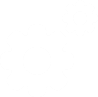 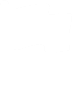 GREAT CREATIVE
您的内容打在这里，或者通过复制您的文本后，在此框中选择粘贴，并选择只保留文字。在此录入上述图表的综合描述说明，在此录入上述图综合容表的打在这里，或者通过复制您的文本后，在此框中选择粘贴，并选择只保留文字。
单击输入标题
您的内容打在这里，或者通过复制您的文本后，在此框中选择粘贴。
添加页面标题内容
PUT YOUR TITLE HERE
您的内容打在这里，或者通过复制您的文本后，在此框中选择粘贴，并选择只保留文字。在此录入上述图表的综合描述说明，在此录入上述图综合容表的打在这里
您的内容打在这里，或者通过复制您的文本后，在此框中选择粘贴。
您的内容打在这里，或者通过复制您的文本后，在此框中选择粘贴。
单击输入标题
Marketing
您的内容打在这里，或者通过复制您的文本后，在此框中选择粘贴，在此框中选择粘贴，并选择只保留文字。
[Speaker Notes: https://www.ypppt.com/]
03
单击添加标题
请替换文字内容，修改文字内容，也可以直接复制你的内容到此。请替换文字内容，修改文字内容，也可以直接复制你的内容到此。
单击输入标题
GREAT CREATIVE
您的内容打在这里，或者通过复制您的文本后，在此框中选择粘贴，并选择只保留文字。在此录入上述图表的综合描述说明，在此录入上述图综合容表的打在这里，或者通过复制您的文本后，在此框中选择粘贴，并选择只保留文字。
单击输入标题
添加文字内容 
单击输入标题内容单击输入标题内容单击输入标题内容单击输入标题内容
点击输入标题内容
添加
内容
添加文字内容 
单击输入标题内容单击输入标题内容单击输入标题内容单击输入标题内容
点击输入标题内容
添加文字内容 
单击输入标题内容单击输入标题内容单击输入标题内容单击输入标题内容
点击输入标题内容
单击输入标题
Title
Title
Title
50%
70%
30%
您的内容打在这里，或者通过复制您的文本后，在此框中选择粘贴，并选择只保留文字。在此录入上述图表的综合描述说明，在此录入上述图综合容表的打在这里，或者通过复制您的文本后，在此框中选择粘贴，并选择只保留文字。
单击输入标题
输入您的标题
I love you more than I've ever loved any woman. And I've waited longer for you than I've waited for any woman.
I love you more than I've ever loved any woman. And I've waited longer for you than I've waited for any woman.
输入您的标题
输入您的标题
输入您的标题
输入您的标题
此处添加详细文本描述，建议与标题相关。
此处添加详细文本描述，建议与标题相关。
此处添加详细文本描述，建议与标题相关。
此处添加详细文本描述，建议与标题相关。
点击添加标题
单击输入标题
添加页面标题内容
PUT YOUR TITLE HERE
您的内容打在这里，或者通过复制您的文本后，在此框中选择粘贴，并选择只保留文字。在此录入上述图表的综合描述说明，在此录入上述图综合容表的打在这里，或者通过复制您的文本后，在此框中选择粘贴，并选择只保留文字。
04
单击添加标题
请替换文字内容，修改文字内容，也可以直接复制你的内容到此。请替换文字内容，修改文字内容，也可以直接复制你的内容到此。
单击输入标题
输入您的标题
您的内容打在这里，或者通过复制您的文本后，在此框中选择粘贴，并选择只保留文字。在此录入上述图表的综合描述说明，在此录入上述图综合容表的打在这里，或者通过复制您的文本后，在此框中选择粘贴，并选择只保留文字。
请替换文字内容
单击输入标题
1
02
03
2
01
04
3
4
输入您的标题
输入您的标题
输入您的标题
输入您的标题
此处添加详细文本描述，建议与标题相关并符合整体语言风格，语言描述尽量简洁生动。
此处添加详细文本描述，建议与标题相关并符合整体语言风格，语言描述尽量简洁生动。
此处添加详细文本描述，建议与标题相关并符合整体语言风格，语言描述尽量简洁生动。
此处添加详细文本描述，建议与标题相关并符合整体语言风格，语言描述尽量简洁生动。
单击输入标题
添加标题
添加标题
添加标题
请在此处添加具体内容，文字尽量言简意赅，简单说明即可，不必过于繁琐，注意板面美观度。
请在此处添加具体内容，文字尽量言简意赅，简单说明即可，不必过于繁琐，注意板面美观度。
请在此处添加具体内容，文字尽量言简意赅，简单说明即可，不必过于繁琐，注意板面美观度。
单击输入标题
单击添加您的标题
PLEASE ADD YOUR TITTLE HERE
Text here
您的内容打在这里，或者通过复制您的文本后，在此框中选择粘贴，并选择只保留文字。在此录入上述图表的综合描述说明，在此录入上述图综合容表的打在这里，或者通过复制您的文本后，在此框中选择粘贴，并选择只保留文字。
Text here
20XX
谢谢观看
THANK YOU
优品PPT
更多精品PPT资源尽在—优品PPT！
www.ypppt.com
PPT模板下载：www.ypppt.com/moban/         节日PPT模板：www.ypppt.com/jieri/
PPT背景图片：www.ypppt.com/beijing/          PPT图表下载：www.ypppt.com/tubiao/
PPT素材下载： www.ypppt.com/sucai/            PPT教程下载：www.ypppt.com/jiaocheng/
字体下载：www.ypppt.com/ziti/                       绘本故事PPT：www.ypppt.com/gushi/
PPT课件：www.ypppt.com/kejian/
[Speaker Notes: 模板来自于 优品PPT https://www.ypppt.com/]